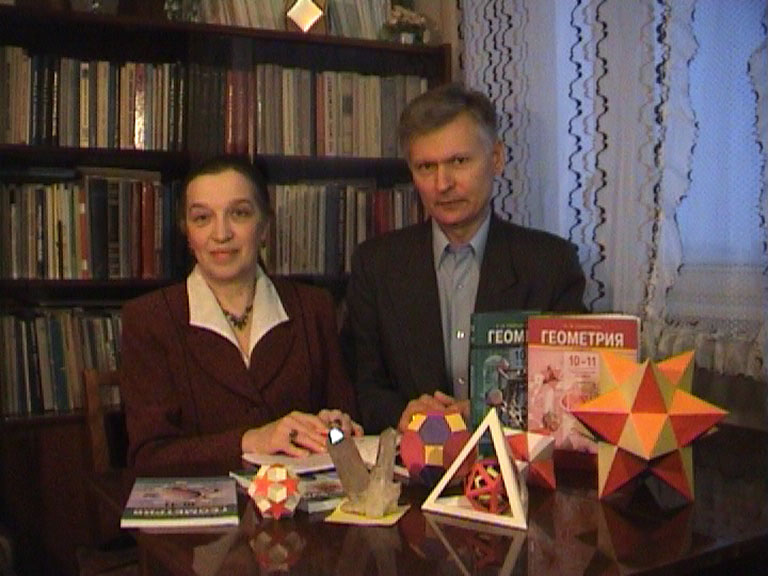 Смирнова Ирина Михайловна, доктор педагогических наук, профессор, профессор кафедры элементарной математики Московского педагогического государственного университета.
Смирнов Владимир Алексеевич, доктор физико-математических наук, профессор, заведующий кафедрой элементарной математики Московского педагогического государственного университета.
Сайт: vasmirnov.ru
КОМБИНАТОРНЫЕ ЗАДАЧИ
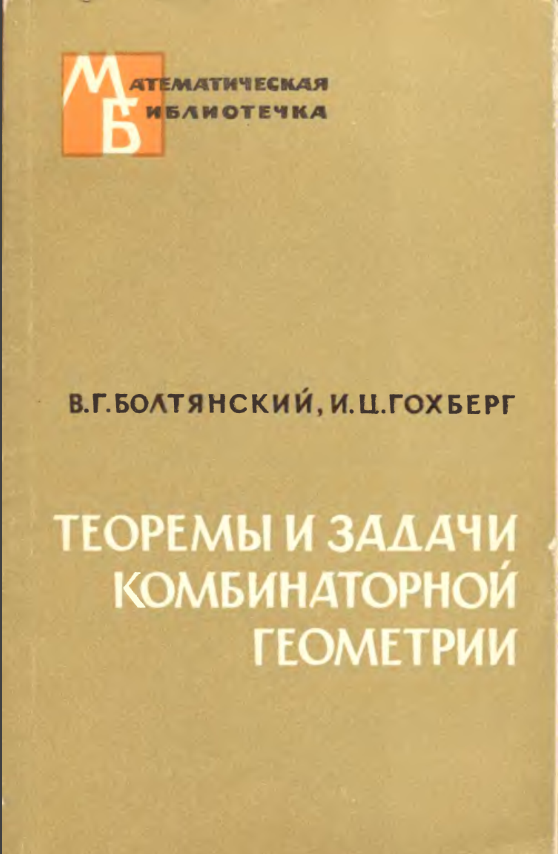 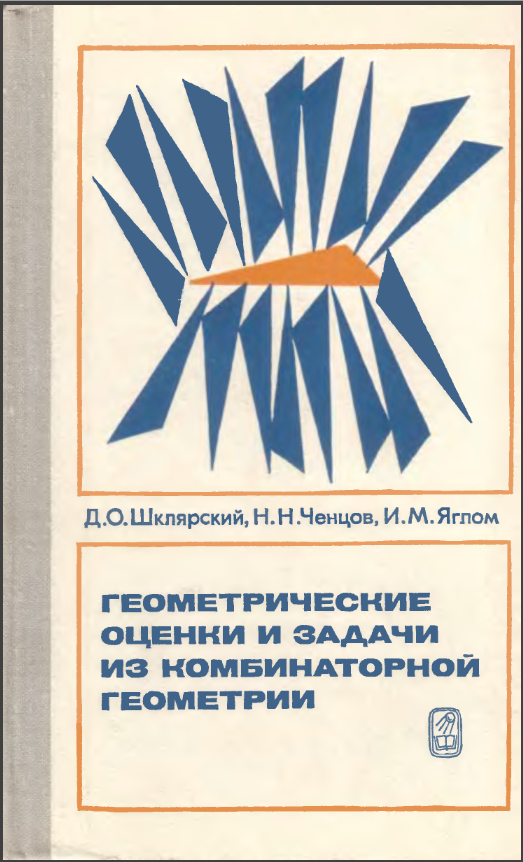 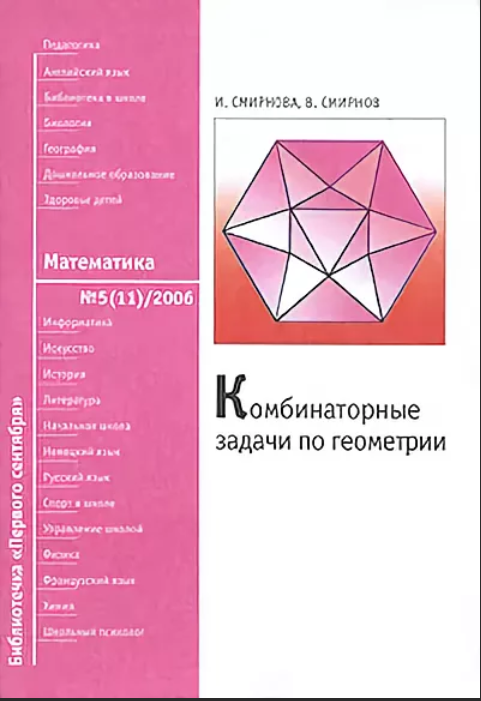 Начала геометрии
Одной из первых аксиом геометрии, относящейся к взаимному расположению точек и прямых на плоскости, является аксиома о том, что через любые две точки плоскости проходит единственная прямая. Учащимся можно предложить следующие задачи, идущие с нарастанием сложности.
1. Сколько прямых можно провести через различные пары из трех точек, не лежащих на одной прямой?
[Speaker Notes: В режиме слайдов ответы появляются после кликанья мышкой]
2. Сколько прямых можно провести через различные пары из четырех точек, ни какие три из которых не лежат на одной прямой?
[Speaker Notes: В режиме слайдов ответы появляются после кликанья мышкой]
3. Сколько прямых можно провести через различные пары из пяти точек, ни какие три из которых не лежат на одной прямой?
[Speaker Notes: В режиме слайдов ответы появляются после кликанья мышкой]
4. Сколько прямых можно провести через различные пары из n точек, ни какие три из которых не лежат на одной прямой?
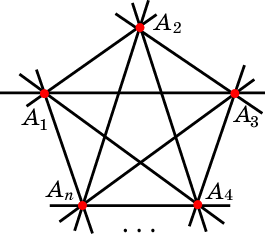 [Speaker Notes: В режиме слайдов ответы появляются после кликанья мышкой]
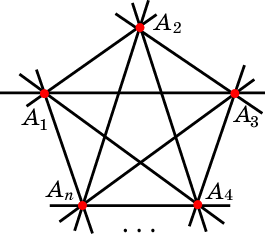 [Speaker Notes: В режиме слайдов ответы появляются после кликанья мышкой]
[Speaker Notes: В режиме слайдов ответы появляются после кликанья мышкой]
Следующая серия задач связана с числом попарных пересечений прямых на плоскости. Две прямые могут иметь не более одной общей точки. 
	Учащимся можно предложить следующие задачи, идущие с нарастанием сложности.
Следующая серия задач связана с числом попарных пересечений прямых на плоскости. Две прямые могут иметь не более одной общей точки. 
	Учащимся можно предложить следующие задачи, идущие с нарастанием сложности.
1. Какое наибольшее число точек попарных пересечений могут  иметь:
а) три прямые; 	б) четыре прямые;	в) пять прямых?
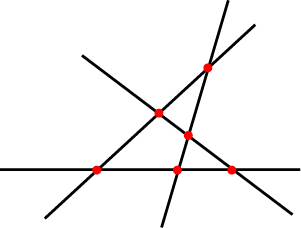 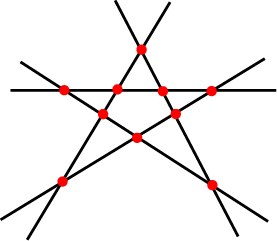 [Speaker Notes: В режиме слайдов ответы появляются после кликанья мышкой]
Какое наибольшее число точек попарных пересечений могут  иметь n прямых?
[Speaker Notes: В режиме слайдов ответы появляются после кликанья мышкой]
Задачи на аксиому о разбиении прямой плоскости.
	1. На сколько частей разбивают плоскость две пересекающиеся прямые? 
	2. На сколько частей разбивают плоскость три прямые, пересекающиеся в одной точке? 
	3. На сколько частей разбивают плоскость три попарно пересекающиеся прямые, не пересекающиеся в одной точке? 
	4. На сколько частей разбивают плоскость четыре попарно пересекающиеся прямые, никакие три из которых не пересекающиеся в одной точке?
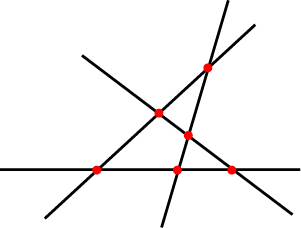 [Speaker Notes: В режиме слайдов ответы появляются после кликанья мышкой]
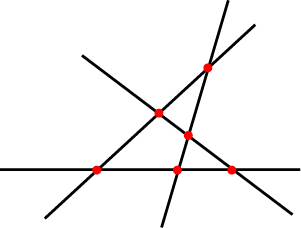 [Speaker Notes: В режиме слайдов ответы появляются после кликанья мышкой]
Вместо прямых на плоскости можно рассмотреть окружности и выяснить количество их точек пересечения. 
	1. Какое наибольшее число точек пересечения могут иметь две окружности? 
	2. Какое наибольшее число точек попарных пересечений могут иметь три окружности? 
	3. Какое наибольшее число точек попарных пересечений могут иметь четыре окружности?
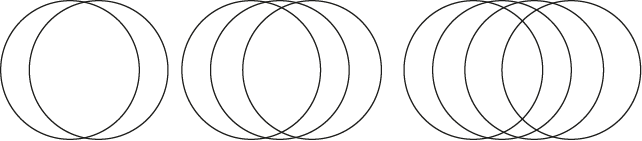 4*. Какое наибольшее число точек попарных пересечений могут иметь n окружностей? Укажите способ построения таких окружностей.
	Решение. Заметим, что наибольшее число точек попарных пересечений получается, если каждая окружность пересекается с каждой, и при этом никакие три окружности не пересекаются в одной точке. В этом случае каждая окружность имеет 2(n – 1) точку пересечения с остальными окружностями. Число точек попарных пересечений будет равно 2 + 4 + 6 +…+ 2(n – 1) = n(n – 1).
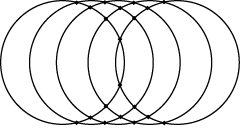 Выясним теперь, на сколько частей окружности разбивают плоскость.
	1. На сколько частей разбивают плоскость две пересекающиеся окружности? 
	2. На сколько частей разбивают плоскость три попарно пересекающиеся окружности, не пересекающиеся в одной точке? 	3. На сколько частей разбивают плоскость четыре попарно пересекающиеся окружности, никакие три из которых не пересекаются в одной точке?
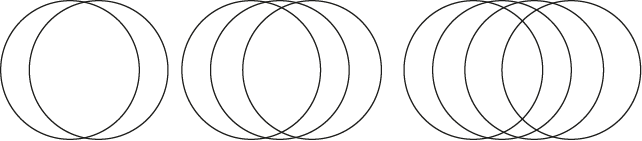 4. На сколько частей разбивают плоскость n попарно пересекающихся окружностей, никакие три из которых не пересекающиеся в одной точке?
	Решение. Выясним, на сколько увеличивается число частей плоскости при добавлении новой окружности к данным. Количество частей плоскости, которые разбиваются на две части новой окружностью, равно количеству дуг новой окружности, на которые она разбивается точками пересечения с имеющимися окружностями. Каждая такая дуга новой окружности разбивает соответствующую часть плоскости на две части. Поскольку n-я окружность пересекается с n – 1 окружностью, то она разбивается на 2(n – 1) дуг и поэтому число частей плоскости увеличивается на 2(n – 1). Таким образом, общее число частей, на которые n  окружностей разбивают плоскость, равно 4 + 4 + 6 + … + 2(n – 1) = 2(2 + 2 + 3 + … + (n – 1) = n(n – 1) + 2.
При изучении многоугольников и их общих свойств учащимся можно предложить следующие комбинаторные задачи.
	1. Сколько диагоналей имеет четырехугольник? 
	2. Сколько диагоналей имеет пятиугольник? 
	3. Сколько диагоналей имеет шестиугольник?
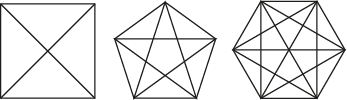 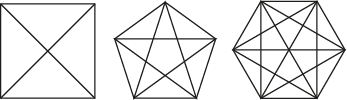 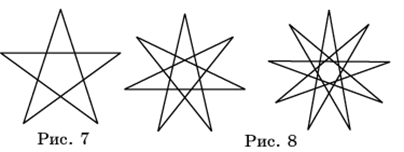 6. Какое наибольшее число острых углов может иметь выпуклый многоугольник? 
	Решение. Каждому внутреннему острому углу выпуклого многоугольника соответствует тупой внешний угол. Поскольку сумма внешних углов выпуклого многоугольника равна 360°, то тупых углов, а следовательно, и острых внутренних углов,  не может быть больше трех.
	7. Докажите, что в любом выпуклом 11-угольнике найдутся две диагонали, угол между которыми не превосходит 5°. 
	Решение. Выпуклый 11-угольник имеет 44 диагонали. Проведем через фиксированную точку плоскости 44 прямых, параллельных этим диагоналям. Они разделяют угол в 360° на 88 частей, наименьшая из которых не превосходит 360°/88<5°.
Задачи на разрезание
Разрежьте квадрат на 
а) шесть квадратов;
б) семь квадратов;
в) восемь квадратов.
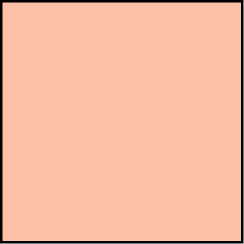 [Speaker Notes: В режиме слайдов ответы появляются после кликанья мышкой]
Решение показано на рисунке.
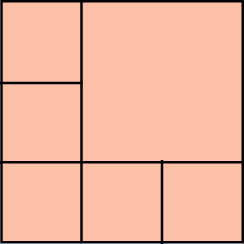 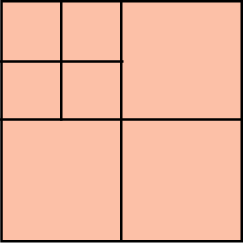 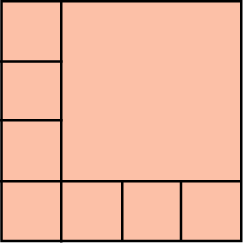 а)
б)
в)
[Speaker Notes: В режиме слайдов ответы появляются после кликанья мышкой]
2. Разрежьте фигуру на четыре равные части.
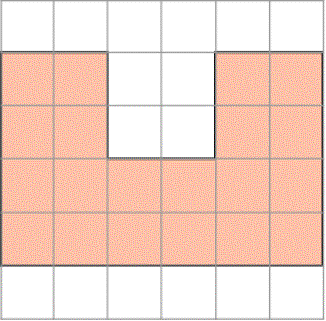 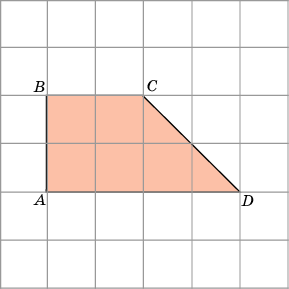 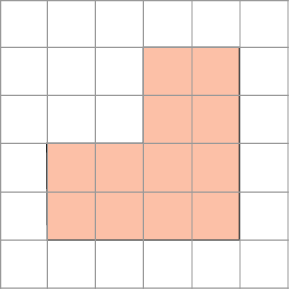 [Speaker Notes: В режиме слайдов ответы появляются после кликанья мышкой]
Решение показано на рисунке.
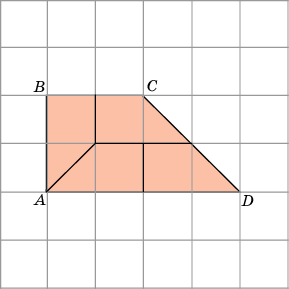 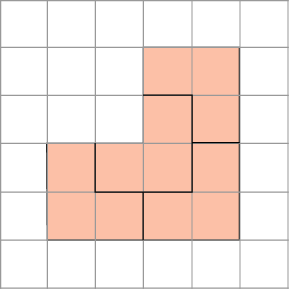 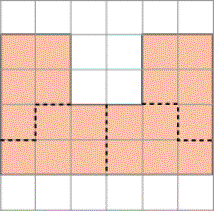 [Speaker Notes: В режиме слайдов ответы появляются после кликанья мышкой]
3. Фигуру разрежьте на две части, из которых можно сложить квадрат.
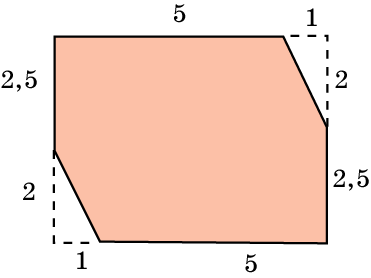 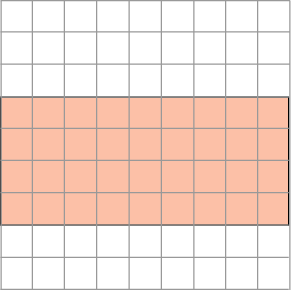 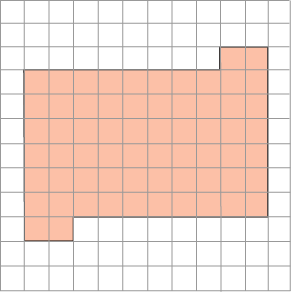 [Speaker Notes: В режиме слайдов ответы появляются после кликанья мышкой]
Решение показано на рисунке.
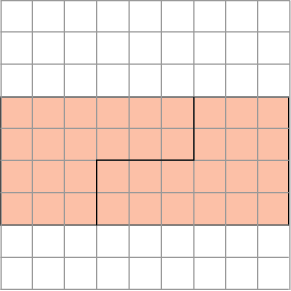 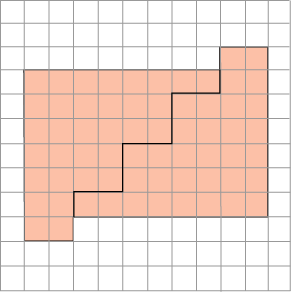 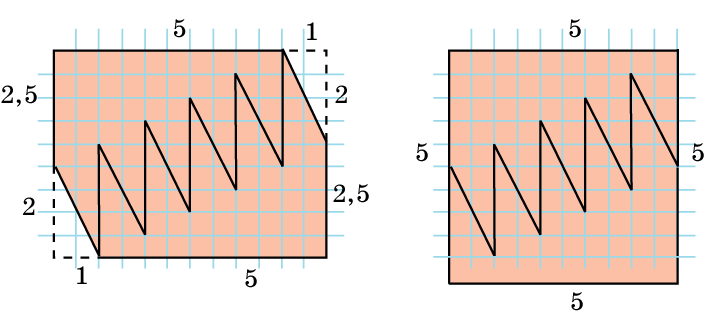 [Speaker Notes: В режиме слайдов ответы появляются после кликанья мышкой]
4. Фигуру, изображенную на рисунке, разрежьте на две части, из которых можно сложить квадрат.
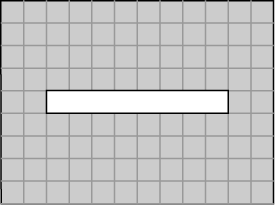 Решение показано на рисунке.
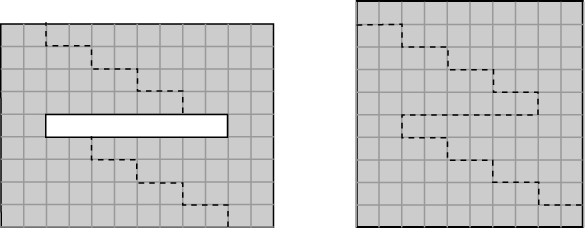 [Speaker Notes: В режиме слайдов ответы появляются после кликанья мышкой]
5. Греческий крест разрежьте на несколько частей и составьте из них квадрат.
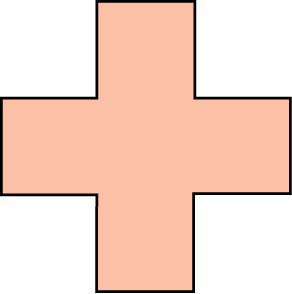 Решение показано на рисунке.
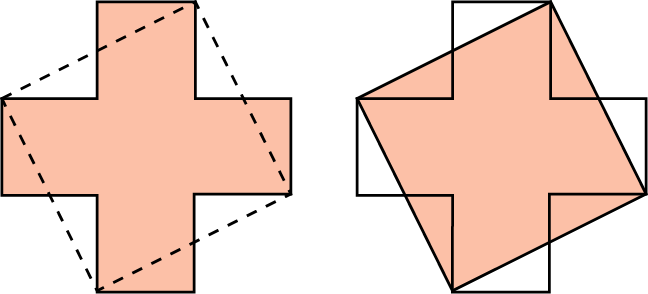 [Speaker Notes: В режиме слайдов ответы появляются после кликанья мышкой]
6. Греческий крест разрежьте по двум прямым и из полученных частей составьте квадрат.
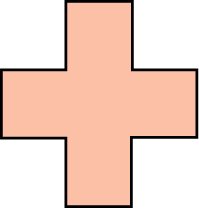 Решение показано на рисунке.
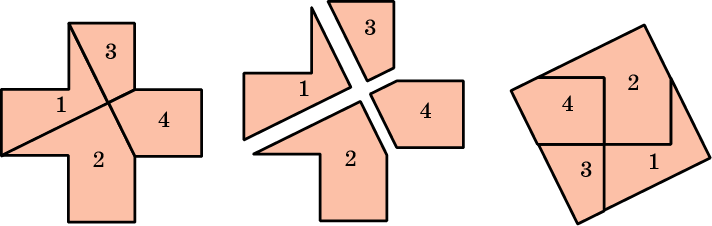 [Speaker Notes: В режиме слайдов ответы появляются после кликанья мышкой]
7. Один из двух равных квадратов разрежьте на несколько частей и составьте из них и другого квадрата квадрат.
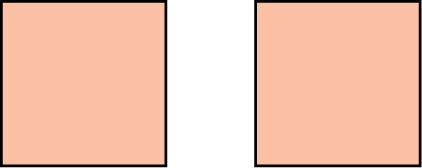 Решение показано на рисунке.
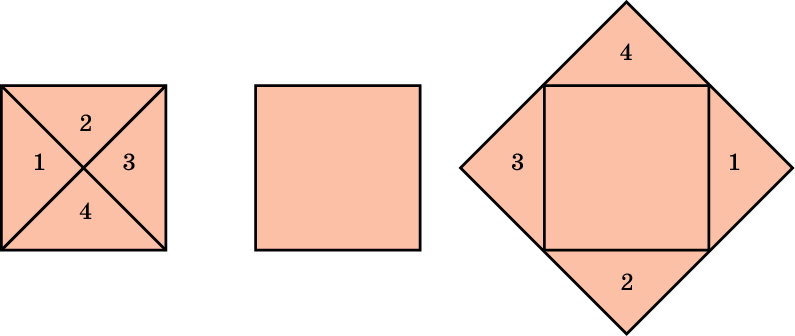 [Speaker Notes: В режиме слайдов ответы появляются после кликанья мышкой]
8. Прямоугольник, у которого одна сторона в два раза больше другой, разрежьте на несколько частей и составьте из них квадрат.
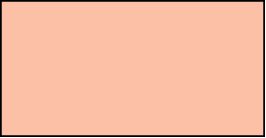 Решение показано на рисунке.
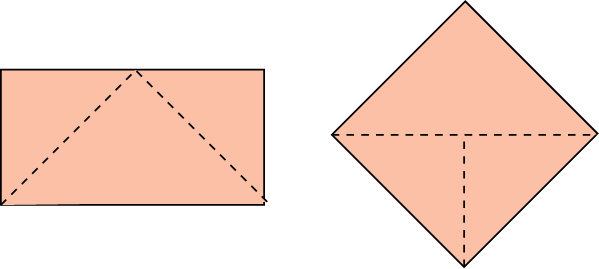 [Speaker Notes: В режиме слайдов ответы появляются после кликанья мышкой]
9. Один из двух неравных квадратов разрежьте на несколько частей и составьте из них и другого квадрата квадрат.
Решение показано на рисунке.
[Speaker Notes: В режиме слайдов ответы появляются после кликанья мышкой]
10. Стороны АВ и CD параллелограмма ABCD площади 1 разбиты на n равных частей, AD и ВС - на m равных частей. Точки деления соединены так, как показано на рисунке, где n = 3, m = 4. Чему равны площади образовавшихся при этом маленьких параллелограммов?
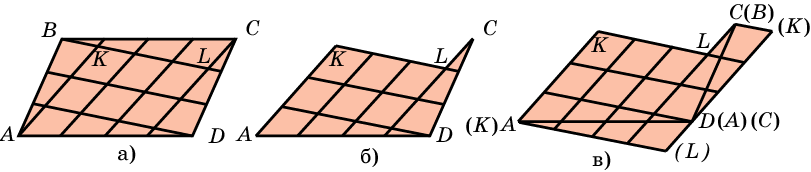 Ответ:            .
[Speaker Notes: В режиме слайдов ответы появляются после кликанья мышкой]
Графы
Исторически сложилось так, что теория графов зародилась в ходе решения головоломок двести с лишним лет назад.
	Одной из таких задач-головоломок была задача о кенигсбергских мостах, которая привлекла к себе внимание Леонарда Эйлера (1707-1783), долгое время жившего и работавшего в России (с 1727 по 1741 год и с 1766 до конца жизни).
	Задача. В г. Кёнигсберге (ныне Калининград) было семь мостов через реку Прегель (рис. 29, где Л – левый берег, П – правый берег, А и Б – острова). Задача заключалась в следующем: можно ли, прогуливаясь по городу, пройти через каждый мост ровно один раз?
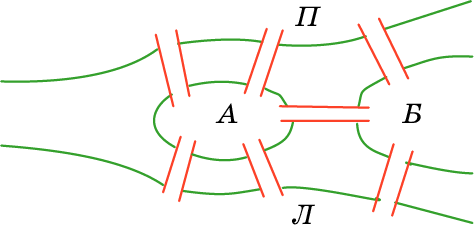 [Speaker Notes: В режиме слайдов ответы появляются после кликанья мышкой]
Упражнения
1. В графе 3 вершин, каждая из которых имеет индекс 2. Сколько у него ребер? Нарисуйте такой граф. 
	2. В графе 4 вершин, каждая из которых имеет индекс 3. Сколько у него ребер? Нарисуйте такой граф. 
	3. В графе 5 вершин, каждая из которых имеет индекс 4. Сколько у него ребер? Нарисуйте такой граф.
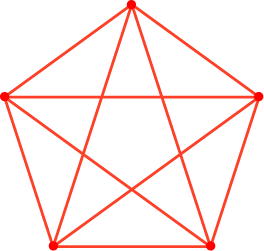 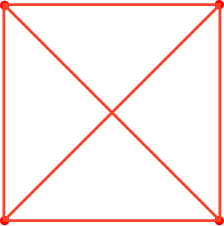 [Speaker Notes: В режиме слайдов ответы появляются после кликанья мышкой]
4. Может ли граф иметь: а) одну вершину нечетного индекса; б) две вершины нечетного индекса; в) три вершины нечетного индекса; г) четыре вершины нечетного индекса?
Ответ: а), в) Нет; б), г) да.
5. Может ли граф иметь пять вершин, в каждой из которых сходится три ребра?
Ответ: Нет. Число вершин с нечетным индексом должно быть четным.
6. В классе 15 компьютеров. Можно ли их соединить друг с другом так, чтобы каждый компьютер был соединен ровно с пятью другими?
Ответ: Нет.
[Speaker Notes: В режиме слайдов ответы появляются после кликанья мышкой]
7. Выясните, какие графы, изображенные на рисунке, являются уникурсальными?
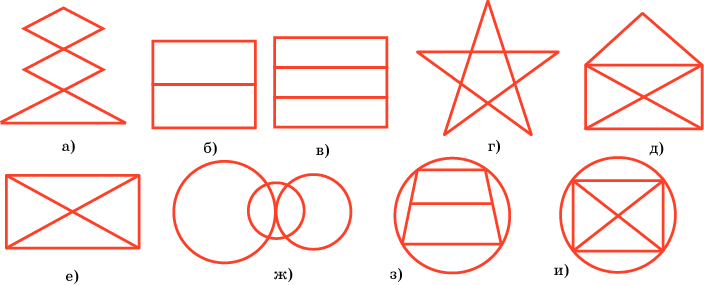 Ответ: а), б), г), д), ж), з).
[Speaker Notes: В режиме слайдов ответы появляются после кликанья мышкой]
8. Укажите путь, проходящий по каждому ребру графа ровно один раз.
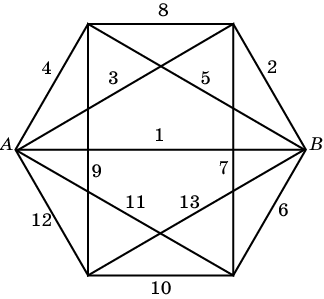 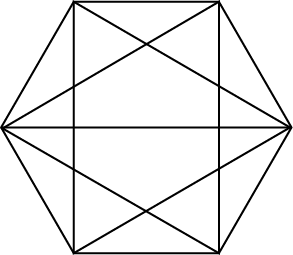 Ответ: Один из возможных путей с началом в вершине A и концом в вершине B показан на рисунке. Числа обозначают порядок прохождения ребер графа.
[Speaker Notes: В режиме слайдов ответы появляются после кликанья мышкой]
9.Укажите путь, проходящий по каждому ребру графа ровно один раз.
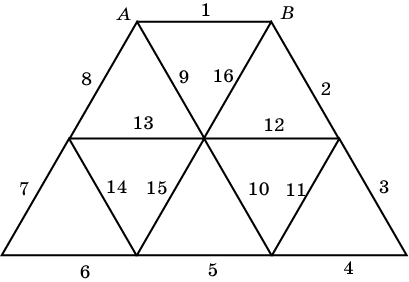 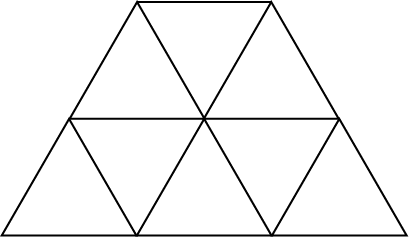 Ответ: Один из возможных путей с началом в вершине A и концом в вершине B показан на рисунке. Числа обозначают порядок прохождения ребер графа.
[Speaker Notes: В режиме слайдов ответы появляются после кликанья мышкой]
10. Какое наименьшее число ребер придется обвести дважды, чтобы нарисовать, не отрывая карандаша от бумаги, графы, изображенные на рисунке?
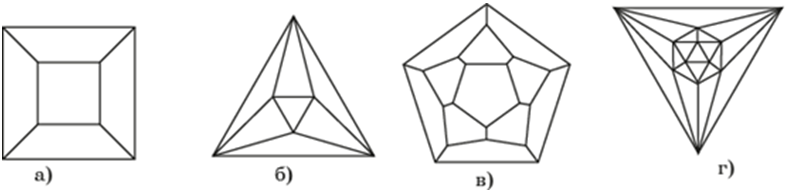 Ответ: а) 3; б) 0; в) 9; г) 5.
[Speaker Notes: В режиме слайдов ответы появляются после кликанья мышкой]
11. На рисунке изображен план подземелья, в одной из комнат которого находится клад, для отыскания которого нужно войти в одну из крайних комнат, пройти через все двери ровно по одному разу через каждую. Клад будет в комнате за последней дверью. В какой комнате находится клад?
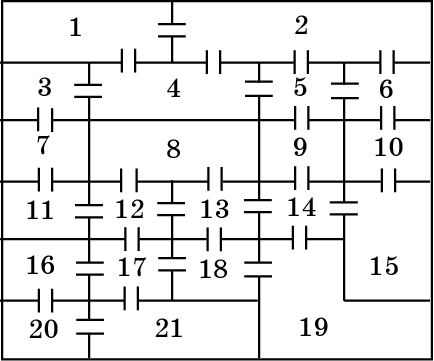 Ответ: 18.
[Speaker Notes: В режиме слайдов ответы появляются после кликанья мышкой]
Раскрашивание карт
1. Сколько красок потребуется для правильной раскраски карты, образованной двумя концентрическими окружностями, имеющими n перегородок?
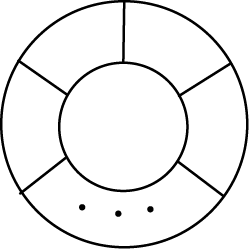 Ответ: 3, если n четно и 4, если n нечетно.
[Speaker Notes: В режиме слайдов ответы появляются после кликанья мышкой]
2. Докажите, что любую карту на плоскости, образованную прямыми, можно правильно раскрасить двумя красками.
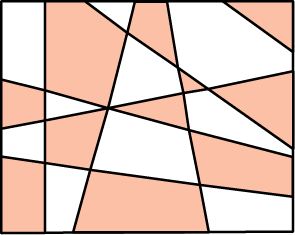 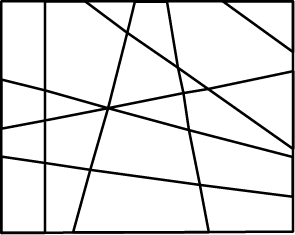 [Speaker Notes: В режиме слайдов ответы появляются после кликанья мышкой]
3. Докажите, что любую карту на плоскости, образованную окружностями, можно правильно раскрасить двумя красками.
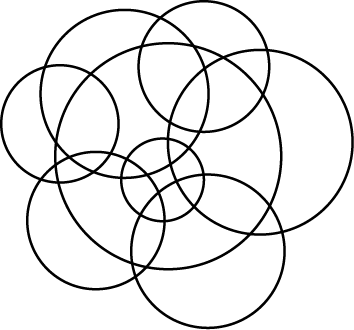 Ответ: 2.
[Speaker Notes: В режиме слайдов ответы появляются после кликанья мышкой]
3. Сколько красок потребуется для правильной раскраски карт, изображенных на рисунке?
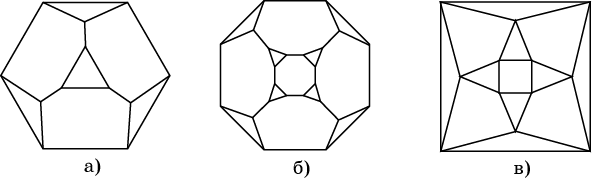 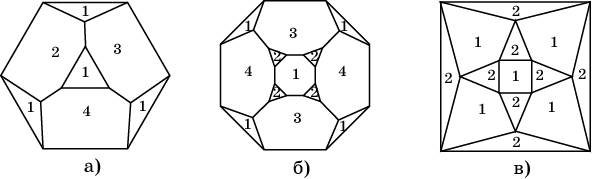 Ответ: а) 4; б) 4; в) 2.
[Speaker Notes: В режиме слайдов ответы появляются после кликанья мышкой]
5.Сколько красок потребуется для правильной раскраски карт, изображенных на рисунке?
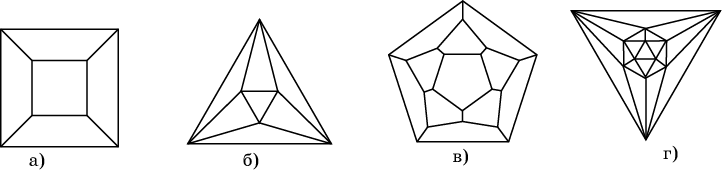 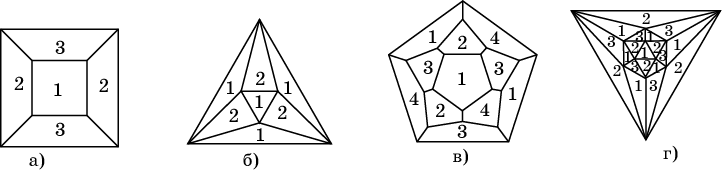 Ответ: а) 3; б) 2; в) 4; г) 3.
[Speaker Notes: В режиме слайдов ответы появляются после кликанья мышкой]
Число путей
1. Сколько имеется кратчайших путей, проходящих по сторонам сетки, состоящей из единичных квадратов, соединяющих точки A и B?
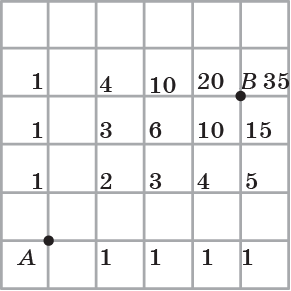 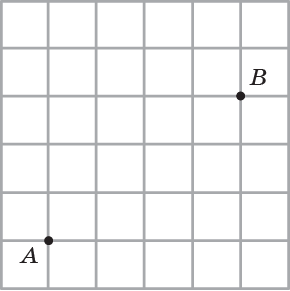 Ответ: 35.
[Speaker Notes: В режиме слайдов ответы появляются после кликанья мышкой]
2. Сколько ломаных длины 6, проходящих по сторонам сетки, состоящей из единичных квадратов, соединяет точки A, B и C?
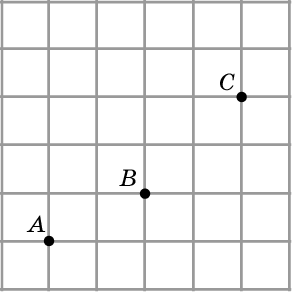 Ответ: 18.
[Speaker Notes: В режиме слайдов ответы появляются после кликанья мышкой]
3. Сколько имеется путей из A и B по отрезкам, изображенным на рисунке, в направлениях указанных стрелками?
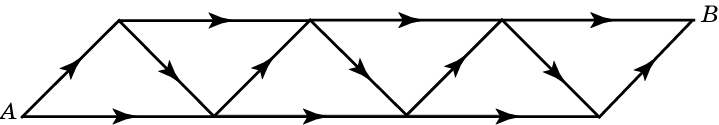 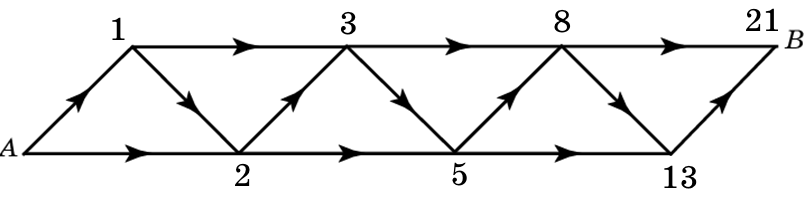 Ответ: 21.
[Speaker Notes: В режиме слайдов ответы появляются после кликанья мышкой]
Прямые и плоскости в пространстве
[Speaker Notes: В режиме слайдов ответы появляются после кликанья мышкой]
[Speaker Notes: В режиме слайдов ответы появляются после кликанья мышкой]
[Speaker Notes: В режиме слайдов ответы появляются после кликанья мышкой]
12. На какое наибольшее число частей могут разбивать пространство две плоскости? 
	13. На какое наибольшее число частей могут разбивать пространство три плоскости? 
	14. На какое наибольшее число частей могут разбивать пространство четыре плоскости?
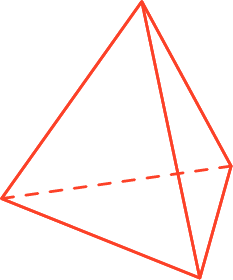 [Speaker Notes: В режиме слайдов ответы появляются после кликанья мышкой]
[Speaker Notes: В режиме слайдов ответы появляются после кликанья мышкой]
Многогранники
1. Сколько тетраэдров изображено на рисунке?
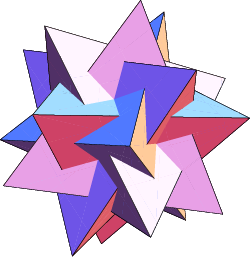 [Speaker Notes: В режиме слайдов ответ появляется после кликанья мышкой.]
2. Сколько кубов изображено на рисунке?
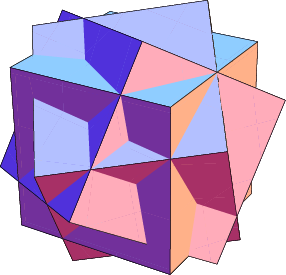 [Speaker Notes: В режиме слайдов ответ появляется после кликанья мышкой.]
3. Сколько и каких многогранников изображено на рисунке?
[Speaker Notes: В режиме слайдов ответ появляется после кликанья мышкой.]
4. Сколько октаэдров изображено на рисунке?
[Speaker Notes: В режиме слайдов ответ появляется после кликанья мышкой.]
5. Соединение каких двух многогранников изображено на рисунке?
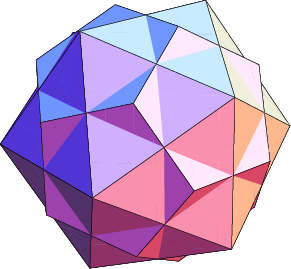 [Speaker Notes: В режиме слайдов ответ появляется после кликанья мышкой.]
6. Какое минимальное число красок потребуется для правильной окраски  граней:
а) тетраэдра;
Ответ: 4.
б) куба;
Ответ: 3.
в) октаэдра;
Ответ: 2.
г) икосаэдра;
Ответ: 3.
д) додекаэдра?
Ответ: 4.
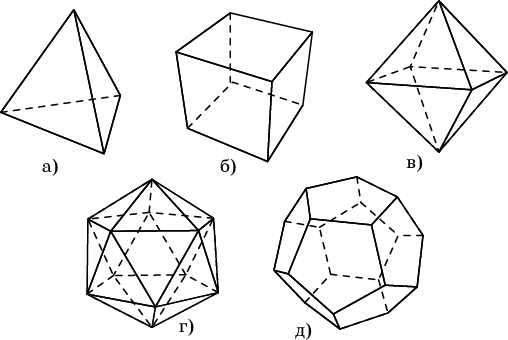 [Speaker Notes: В режиме ответ появляется после кликанья мышкой]
7. Сколько пар параллельных ребер имеется у: а) тетраэдра; б) куба; в) октаэдра; г) икосаэдра; д) додекаэдра?
	Ответ: а) 0; б) 18; в) 6; г) 15; д) 15.
8. Сколько пар скрещивающихся ребер имеется у: а) тетраэдра; б) куба; в) октаэдра; г) икосаэдра; д) додекаэдра?
Ответ: а) 3; б) 24; в) 24; г) 300; д) 360.
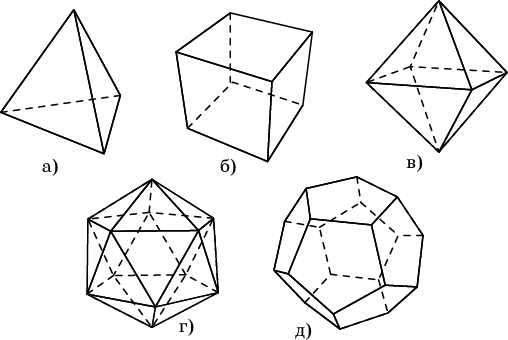 [Speaker Notes: В режиме слайдов ответы появляются после кликанья мышкой]
9. Сколько осей симметрии имеется у: а) тетраэдра; б) куба; в) октаэдра; г) икосаэдра; д) додекаэдра?
	Ответ: а) 3; б) 9; в) 9; г) 15; д) 15.
10. Сколько плоскостей симметрии имеется у: а) тетраэдра; б) куба; в) октаэдра; г) икосаэдра; д) додекаэдра?
	Ответ: а) 6; б) 9; в) 9; г) 15; д) 15.
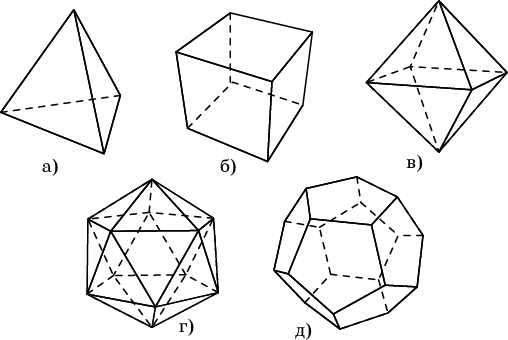 [Speaker Notes: В режиме слайдов ответы появляются после кликанья мышкой]
11. У многогранника четыре вершины. В каждой из них сходится три ребра. Сколько у него рёбер?  Ответ: 6.
	12. У многогранника восемь вершин. В каждой из них сходится три ребра. Сколько у него рёбер?  Ответ: 12.
 	13. У многогранника десять вершин. В каждой из них сходится три ребра. Сколько у него рёбер?  Ответ: 15.
 	14. У многогранника двенадцать вершин. В каждой из них сходится три ребра. Сколько у него рёбер?  Ответ: 18.
 	15. У многогранника шесть вершин. В каждой из них сходится четыре ребра. Сколько у него рёбер?  Ответ: 12.
 	16. У многогранника двенадцать вершин. В каждой из них сходится четыре ребра. Сколько у него рёбер? Ответ: 24.
 	17. У многогранника двенадцать вершин. В каждой из них сходится пять ребер. Сколько у него рёбер? Ответ. 30.
 	18. У многогранника двадцать вершин. В каждой из них сходится три ребра. Сколько у него рёбер?  Ответ: 30.
[Speaker Notes: В режиме слайдов ответы появляются после кликанья мышкой]
19. Гранями многогранника являются четыре треугольника. Сколько у него ребер? Ответ: 6.
 	20. Гранями многогранника являются шесть четырёхугольников. Сколько у него рёбер? Ответ: 12.
 	21. Гранями многогранника являются восемь треугольников. Сколько у него рёбер? Ответ: 12.
 	22. Гранями многогранника являются двадцать треугольников. Сколько у него рёбер? Ответ: 30.
 	23. Гранями многогранника являются двенадцать пятиугольников. Сколько у него рёбер? Ответ: 30.
	24. Гранями многогранника являются восемь треугольников и два четырёхугольника. Сколько у него рёбер? Ответ: 16. 
	25. Гранями многогранника являются десять треугольников и два пятиугольника. Сколько у него рёбер? Ответ: 20.
[Speaker Notes: В режиме слайдов ответы появляются после кликанья мышкой]
Пути
1. Сколько имеется кратчайших путей по ребрам куба из одной его вершины в противоположную вершину?
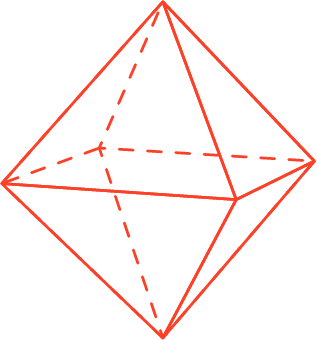 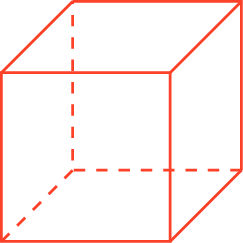 2. Сколько имеется кратчайших путей по ребрам октаэдра из одной его вершины в противоположную вершину?
[Speaker Notes: В режиме слайдов ответ появляется после кликанья мышкой.]
3. Сколько имеется кратчайших путей по ребрам икосаэдра из одной его вершины в противоположную вершину?
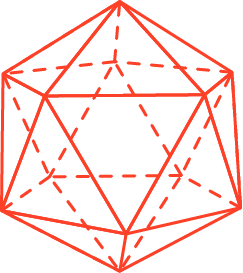 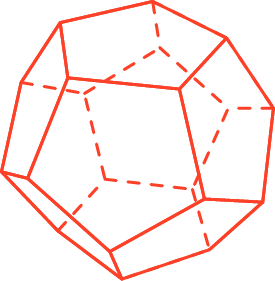 4. Сколько имеется кратчайших путей по ребрам додекаэдра из одной его вершины в противоположную вершину?
[Speaker Notes: В режиме слайдов ответ появляется после кликанья мышкой.]
5. Какое наименьшее число ребер придется пройти дважды, чтобы обойти все ребра куба?
6. Какое наименьшее число ребер придется пройти дважды, чтобы обойти все ребра куба и вернуться в исходную вершину?
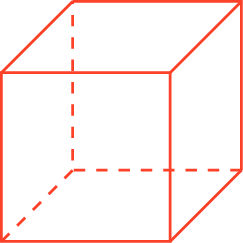 [Speaker Notes: В режиме слайдов ответы появляются после кликанья мышкой]
7. Можно ли обойти все ребра октаэдра, пройдя по каждому ребру ровно один раз?
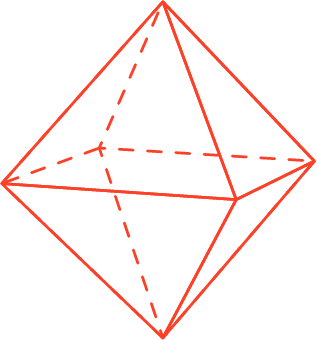 [Speaker Notes: В режиме слайдов ответы появляются после кликанья мышкой]
8. Какое наименьшее число ребер придется пройти дважды, чтобы обойти все ребра икосаэдра?
9. Какое наименьшее число ребер придется пройти дважды, чтобы обойти все ребра икосаэдра и вернуться в исходную вершину?
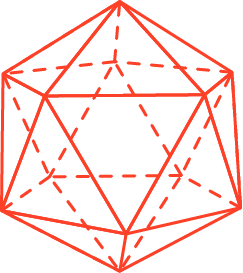 [Speaker Notes: В режиме слайдов ответы появляются после кликанья мышкой]
10. Какое наименьшее число ребер придется пройти дважды, чтобы обойти все ребра додекаэдра?
11. Какое наименьшее число ребер придется пройти дважды, чтобы обойти все ребра додекаэдра и вернуться в исходную вершину?
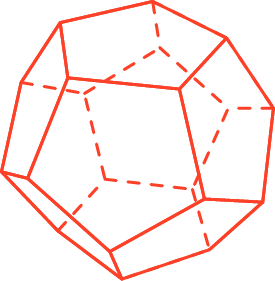 [Speaker Notes: В режиме слайдов ответы появляются после кликанья мышкой]
Теорема  Эйлера. Для любого выпуклого многогранника имеет место соотношение В - Р + Г = 2, где В - число вершин, Р - число ребер и Г - число граней данного мно­гогранника.
Доказательство. Представим поверхность данного многогранника сделанной из эластичного материала. Удалим (вырежем) од­ну из его граней и оставшуюся поверхность растянем на плоскости. Полу­чим сетку, содержащую  В вершин, Р рёбер и Г областей, на которые эта сетка разбивает плоскость. В качестве примера рассмотрим сетку, изображённую на рисунке, получающуюся, если указанную операцию проделать с кубом. Стягиванием ребра  AB в точку получается сетка, в которой число вершин В уменьшится на единицу, число рёбер Р уменьшится на единицу, а число областей не изменится. Следовательно, не изменится и В – Р + Г. Пользуясь этим свойством, стянем все рёбра, имеющие две вершины. Получим сетку, у которой одна вершина, а рёбрами являются петли с этой вершиной. Причём, для этой сетки В – Р + Г останется таким же, как и для исходной. Если убрать какую-нибудь петлю полученной сетки, то число вершин В не изменится (оно равно 1), число рёбер Р уменьшится на единицу, число областей уменьшится на единицу. Следовательно, не изменится и В – Р + Г. Пользуясь этим свойством, уберём все петли, кроме одной. Получим сетку, у которой одна вершина и одно ребро – петля с этой вершиной. Для этой сетки В = 1, Р = 1, Г = 2, т. е. В – Р + Г = 2. Значит, это равенство имеет место и для исходного многогранника.
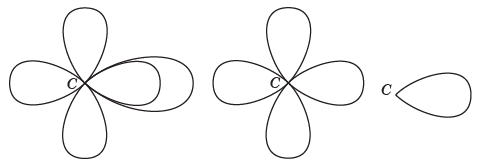 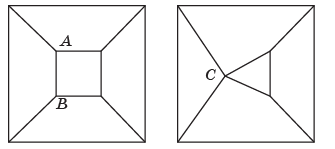 [Speaker Notes: В режиме слайдов ответы появляются после кликанья мышкой]
Докажите, что в любом выпуклом многограннике число треугольных граней плюс число трехгранных углов больше или равно восьми.
Доказательство. Обозначим через Вi число вершин выпуклого многогранника, в которых сходится i ребер. Тогда для общего числа вершин В имеет место равенство В = В3 + В4 + В5 + … . Аналогично, обозначим через Гi число граней выпуклого многогранника, у которых имеется i ребер. Тогда для общего числа граней Г имеет место равенство Г = Г3 + Г4 + Г5 + … . Имеем: 3В3 + 4В4 + 5В5 + … = 2Р, 3Г3 + 4Г4 + 5Г5 + … = 2Р. По теореме Эйлера выполняется равенство 4В – 4Р + 4Г = 8. Подставляя вместо В, Р и Г их выражения, получим 4В3 + 4В4 + 4В5 + … – (3В3 + 4В4 + 5В5 + …) – (3Г3 + 4Г4 + 5Г5 + …) + 4Г3 + 4Г4 + 4Г5 + … = 8.
Следовательно, В3 + Г3 = 8 + В5 + … + Г5 + … , значит, число треугольных граней плюс число трехгранных углов больше или равно восьми.
[Speaker Notes: В режиме слайдов ответ появляется после кликанья мышкой.]
Докажите, что в любом выпуклом многограннике имеется грань с числом сторон, меньшим шести.
[Speaker Notes: В режиме слайдов ответ появляется после кликанья мышкой.]
Развёртки
1. Укажите номер многогранника, развертка которого изображена на рисунке.
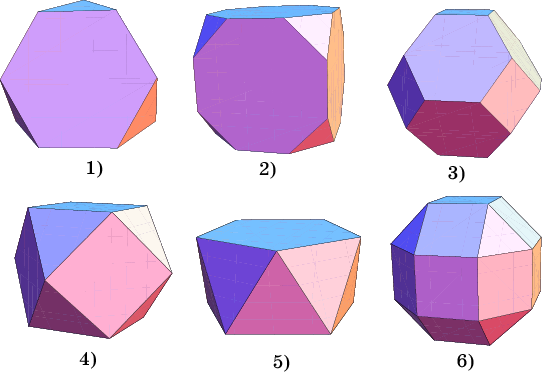 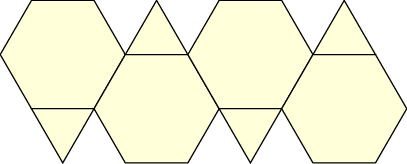 [Speaker Notes: В режиме слайдов ответ появляется после кликанья мышкой.]
2. Укажите номер многогранника, развертка которого изображена на рисунке.
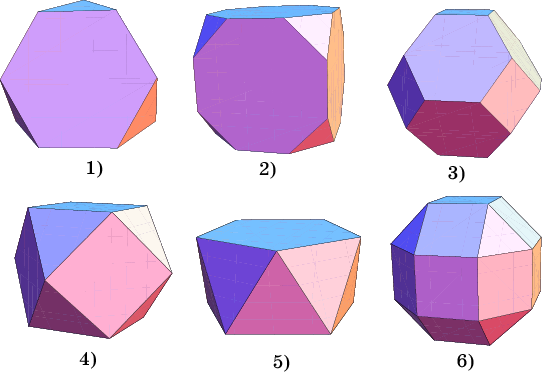 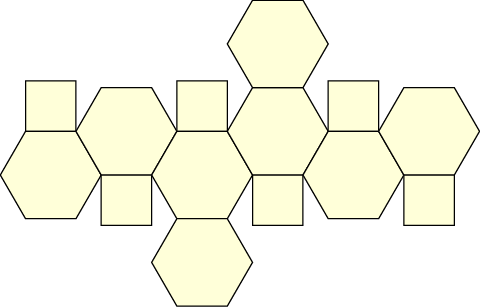 [Speaker Notes: В режиме слайдов ответ появляется после кликанья мышкой.]
3. Укажите номер многогранника, развертка которого изображена на рисунке.
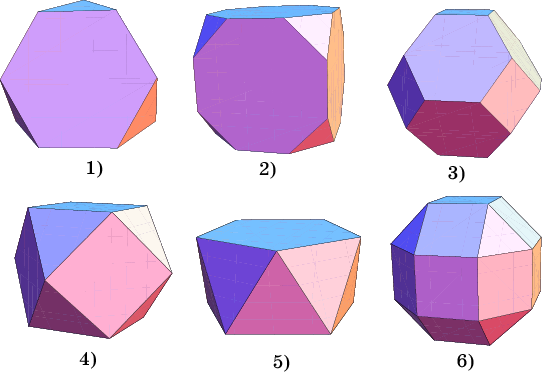 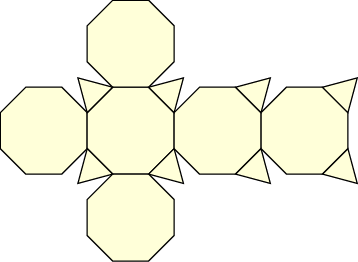 [Speaker Notes: В режиме слайдов ответ появляется после кликанья мышкой.]
4. Укажите номер многогранника, развертка которого изображена на рисунке.
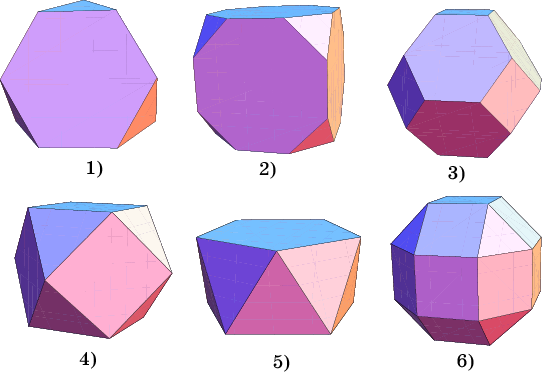 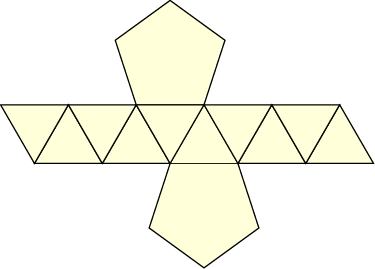 [Speaker Notes: В режиме слайдов ответ появляется после кликанья мышкой.]
5. Укажите номер многогранника, развертка которого изображена на рисунке.
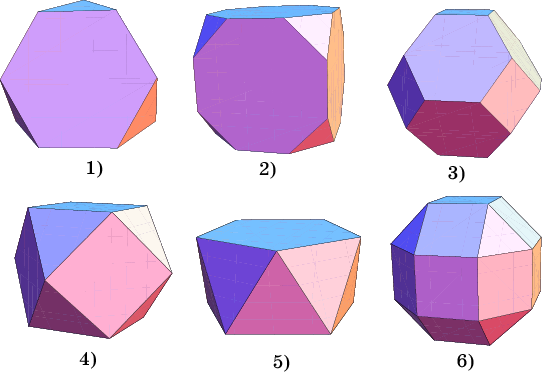 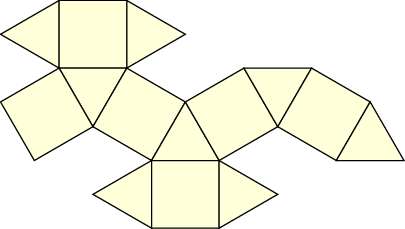 [Speaker Notes: В режиме слайдов ответ появляется после кликанья мышкой.]
Полуправильные многогранники
1. Из каких граней состоит усеченный икосаэдр? Сколько у него вершин (В), ребер (Р) и граней (Г)?
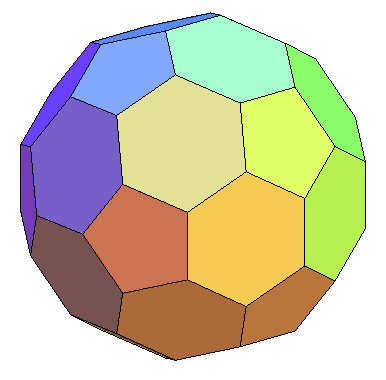 Ответ: Двадцать шестиугольных и двенадцать пятиугольных граней; В = 60, Р = 90, Г = 32.
[Speaker Notes: В режиме слайдов ответ появляется после кликанья мышкой.]
2. Из каких граней состоит усеченный додекаэдр? Сколько у него вершин (В), ребер (Р) и граней (Г)?
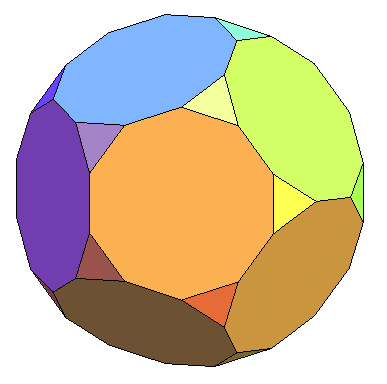 Ответ: Двенадцать десятиугольных и двадцать треугольных граней; В = 60, Р = 90, Г = 32.
[Speaker Notes: В режиме слайдов ответ появляется после кликанья мышкой.]
3. Из каких граней состоит кубооктаэдр? Сколько у него вершин (В), ребер (Р) и граней (Г)?
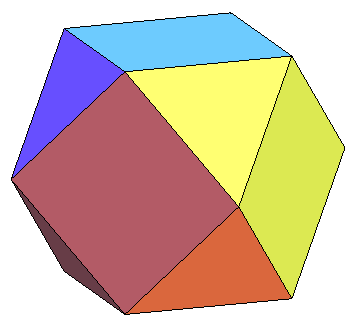 Ответ: Шесть квадратных и восемь треугольных граней; В = 12, Р = 24, Г = 14.
[Speaker Notes: В режиме слайдов ответ появляется после кликанья мышкой.]
4. Из каких граней состоит икосододекаэдр? Сколько у него вершин (В), ребер (Р) и граней (Г)?
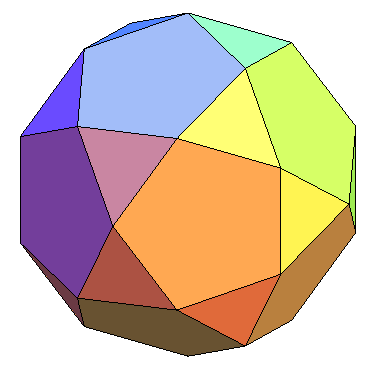 Ответ: Двенадцать пятиугольных и двадцать треугольных граней; В = 30, Р = 60, Г = 32.
[Speaker Notes: В режиме слайдов ответ появляется после кликанья мышкой.]
5. Из каких граней состоит усеченный кубооктаэдр? Сколько у него вершин (В), ребер (Р) и граней (Г)?
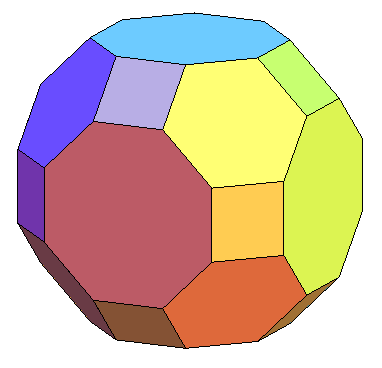 Ответ: Шесть восьмиугольных, восемь шестиугольных и двенадцать квадратных граней; В = 48, Р = 72, Г = 26.
[Speaker Notes: В режиме слайдов ответ появляется после кликанья мышкой.]
6. Из каких граней состоит усеченный икосододекаэдр? Сколько у него вершин (В), ребер (Р) и граней (Г)?
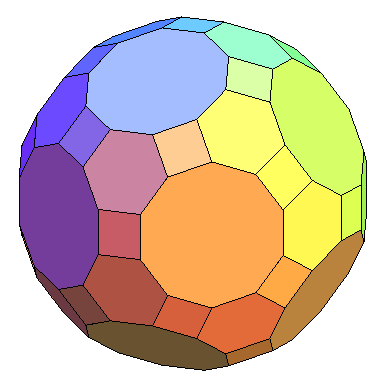 Ответ: Двенадцать десятиугольных, двадцать шестиугольных и тридцать квадратных  граней; В = 120, Р = 180, Г = 62.
[Speaker Notes: В режиме слайдов ответ появляется после кликанья мышкой.]
7. Из каких граней состоит ромбокубооктаэдр? Сколько у него вершин (В), ребер (Р) и граней (Г)?
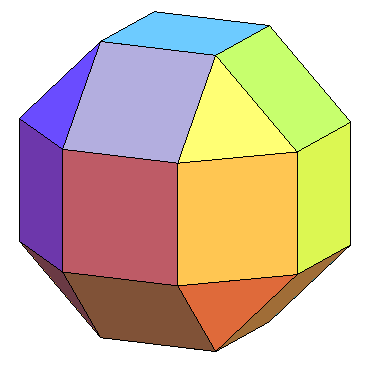 Ответ: Восемнадцать квадратных и восемь треугольных граней; В = 24, Р = 48, Г = 26.
[Speaker Notes: В режиме слайдов ответ появляется после кликанья мышкой.]
8. Из каких граней состоит ромбоикосододекаэдр? Сколько у него вершин (В), ребер (Р) и граней (Г)?
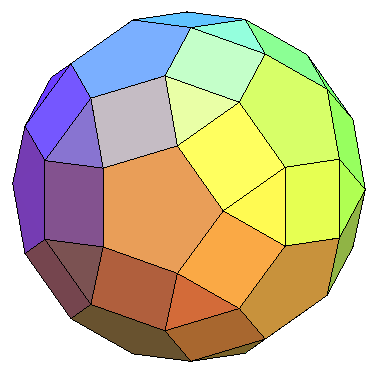 Ответ: Двенадцать пятиугольных, тридцать квадратных и двадцать треугольных  граней; В = 60, Р = 120, Г = 62.
[Speaker Notes: В режиме слайдов ответ появляется после кликанья мышкой.]
9. Из каких граней состоит курносый куб? Сколько у него вершин (В), ребер (Р) и граней (Г)?
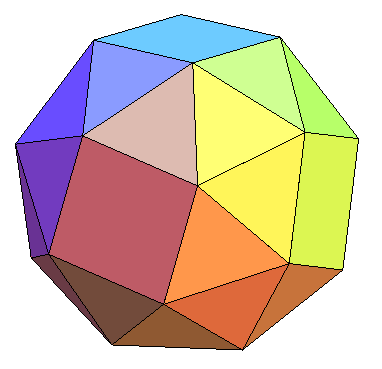 Ответ: Шесть квадратных и тридцать две треугольных граней; В = 24, Р = 60, Г = 38.
[Speaker Notes: В режиме слайдов ответ появляется после кликанья мышкой.]
10. Из каких граней состоит курносый додекаэдр? Сколько у него вершин (В), ребер (Р) и граней (Г)?
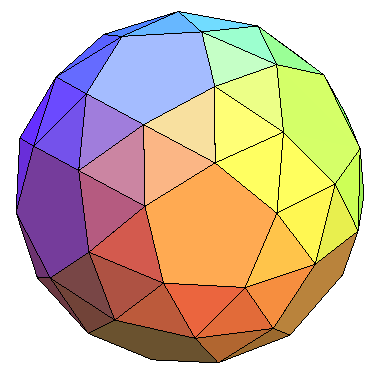 Ответ: Двенадцать пятиугольных и восемьдесят треугольных  граней; В = 60, Р = 150, Г = 92.
[Speaker Notes: В режиме слайдов ответ появляется после кликанья мышкой.]
Решение. Пусть Г5 и Г6 – число пятиугольных и шестиугольных граней соответственно. Тогда Г = Г5 + Г6. 
Так как в каждой вершине сходится три ребра, то 3В = 2Р. Кроме того, 2Р = 5Г5 + 6Г6.
По теореме Эйлера 6В – 6Р + 6Г = 12, значит, 6Г – 2Р = 12.
Следовательно, 6Г5 + 6Г6 – (5Г5 + 6Г6) = 12, т.е. Г5 = 12.
11. На рисунке показан многогранник, гранями которого являются пятиугольники и шестиугольники, а в каждой вершине сходится три грани. Сколько у него пятиугольных граней?